Logo-APOTHEKE
Hitze und Gesundheit
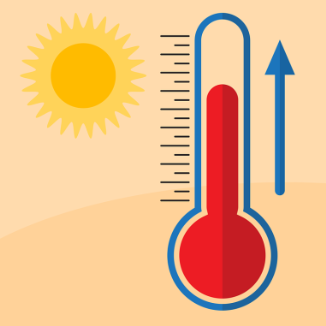 Gefahr: HitzschlagSturzKreislaufbeschwerden

Krankheiten können sich verschlimmern

Arzneimittelwirkungen verändert

Ältere Patienten sind empfindlicher
Höheres Alter? Kleinkinder?
Chronisch krank? Schwangerschaft?
Arbeit im Freien?
© Verein demokratischer Pharmazeutinnen und Pharmazeuten
In unserer Apotheke 
beraten wir Sie gern
Sommer